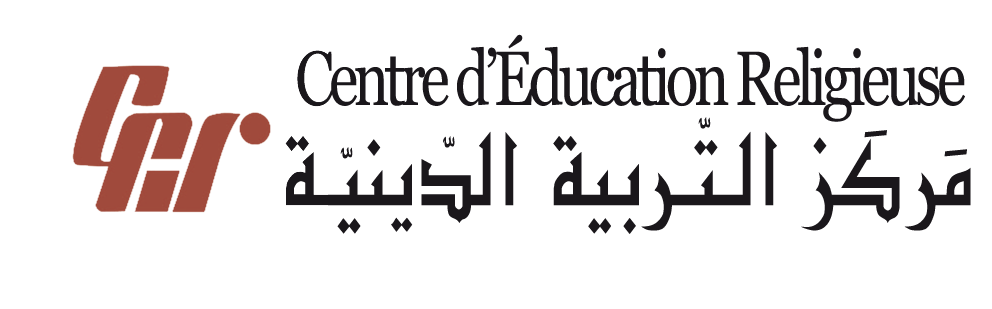 مَركَزُ التَّربِيَّةِ الدّينِيَّة
يُقَدِّمُ كِتابَ التّاسع أَسَاسِيّ
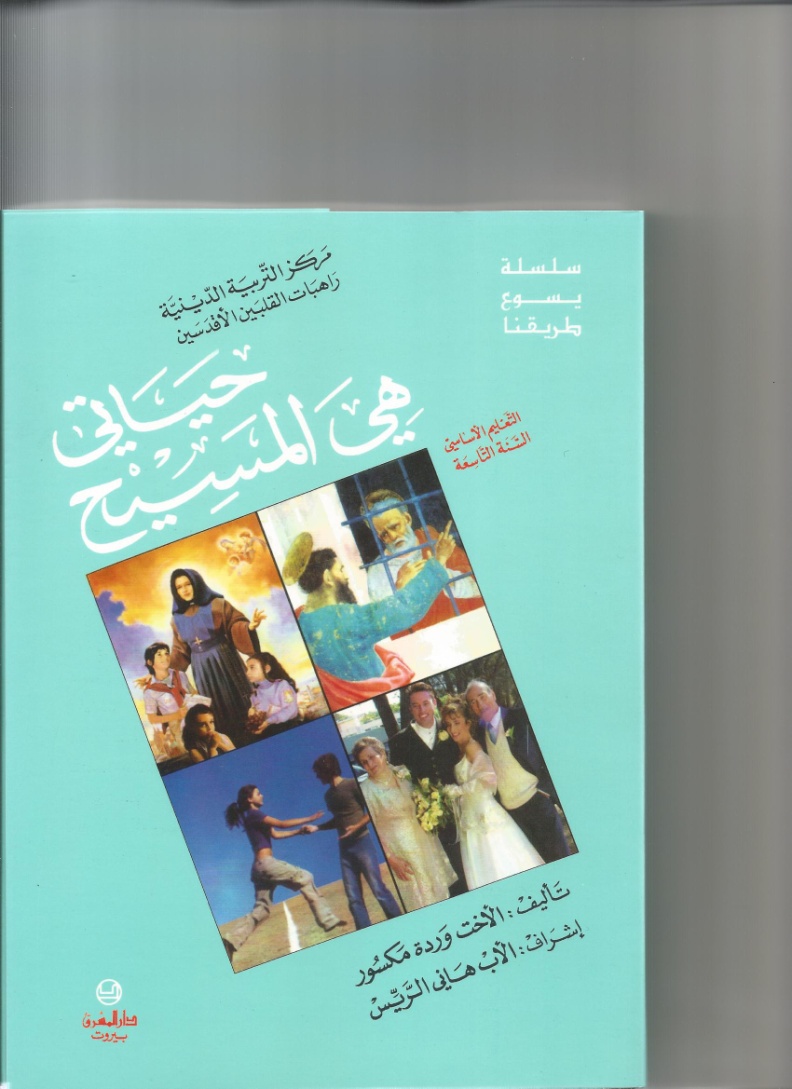 اللِّقاءُ الرّابع
« لِيَكُن فَرَحُكُم تامًّا»
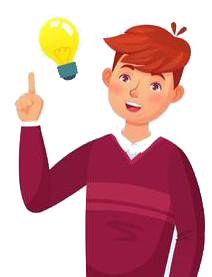 شو هَدَفنا مِن هَاللِّقاء؟
نْقول شو هُوّي الفَرَح الحَقيقِي عِند المُؤمِن بِالمَسيح ومِن وَين بيِجي الحِزِن؛ ونبَرِّر وِجهِة نَظَرْنا.
نِتذَوَّق بِأَعماق ذاتْنا، الفَرَح الرّوحِيّ مِن خِلالِ صَلاة أَو لِقاء أَو خُلوِة بِالرَّبّ.
أصدِقائي...
شو يَلّي بيفَرِّحكُم؟
 شو هِنّي أَسباب فَرَحكُن؟ كتُبوها عَ وَرَقَة...
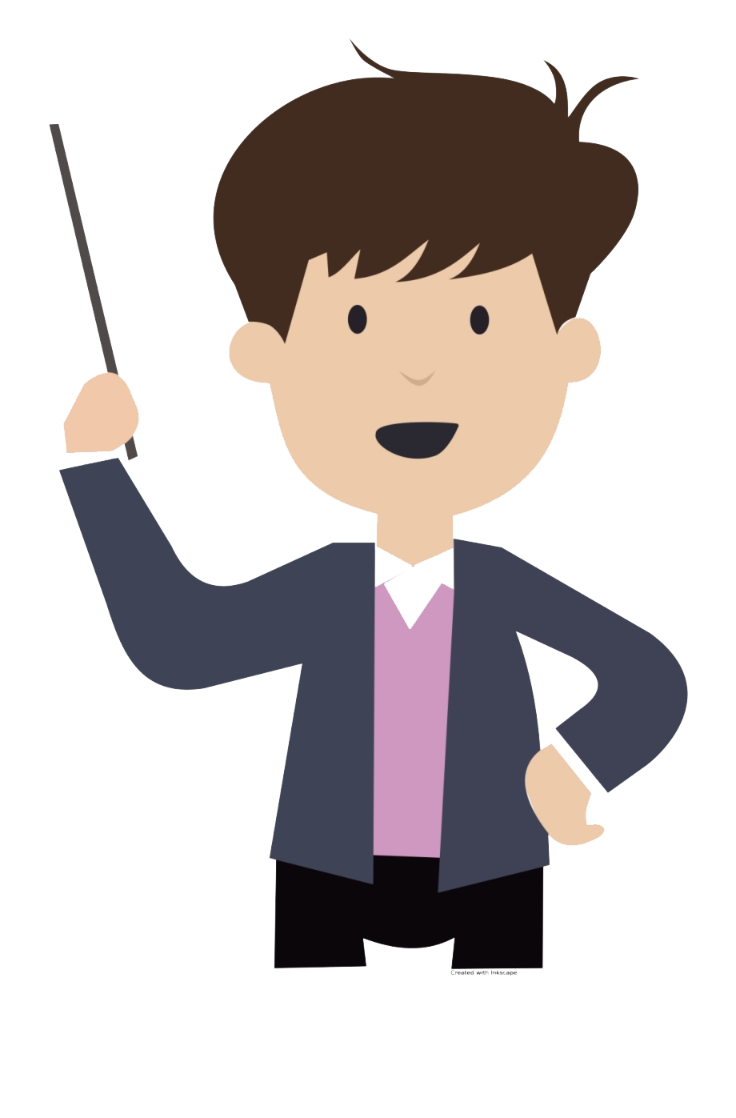 خَلّونا نْشوف سَوا شو يَلّي فَرَّح هَالرِّجال بِهَالقِصّة
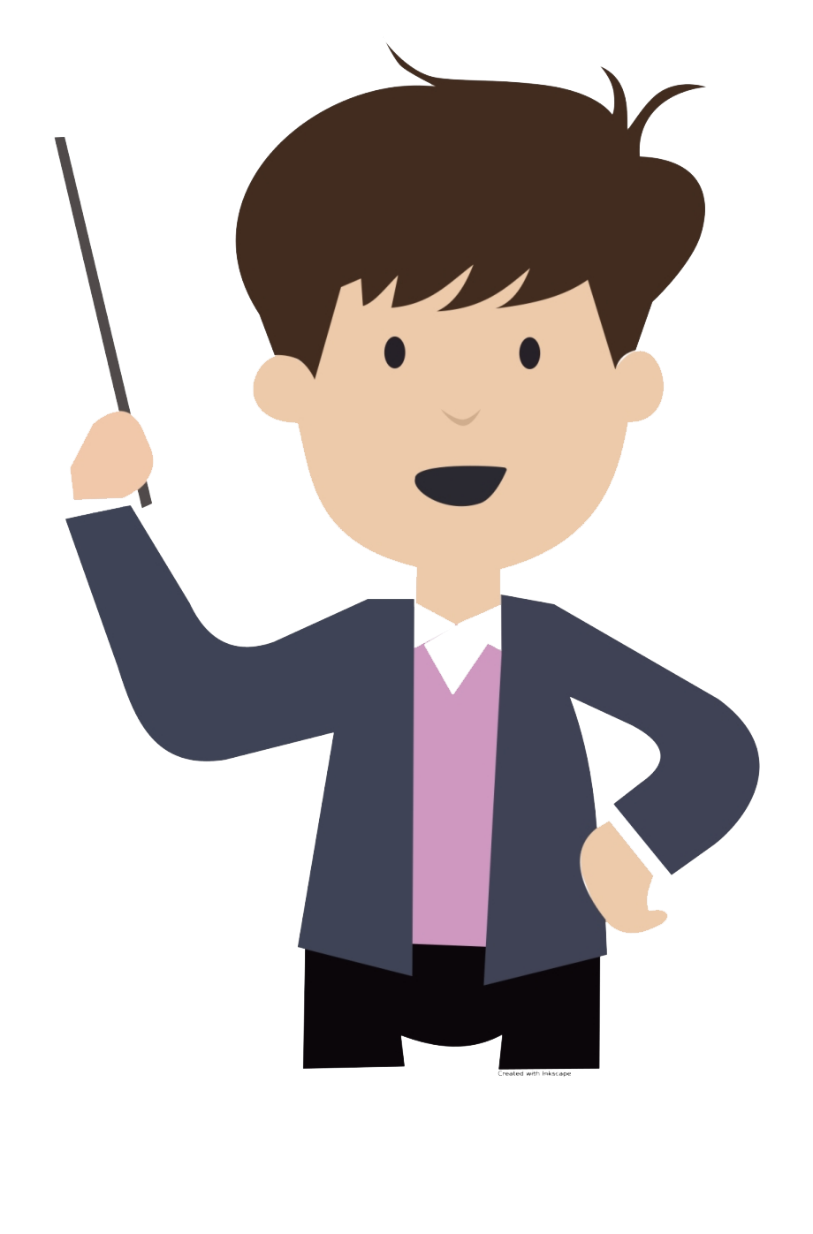 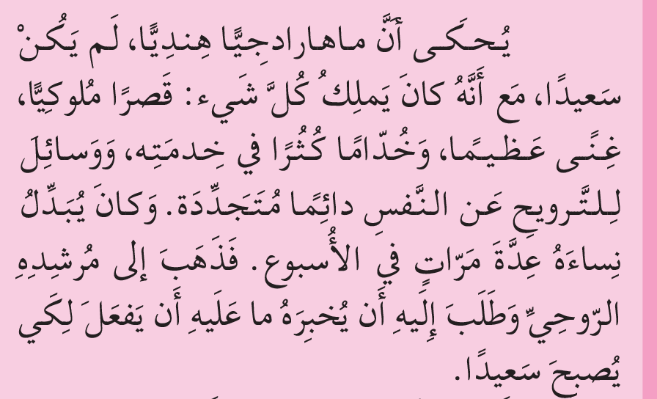 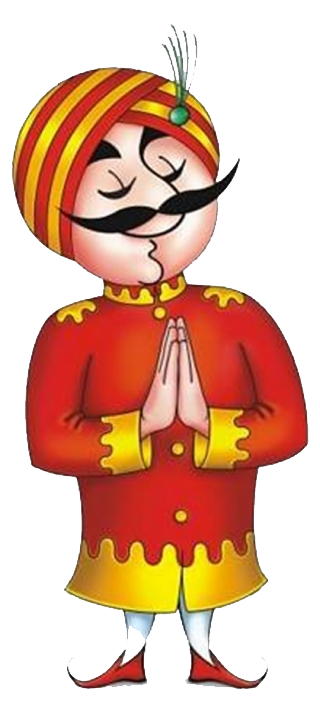 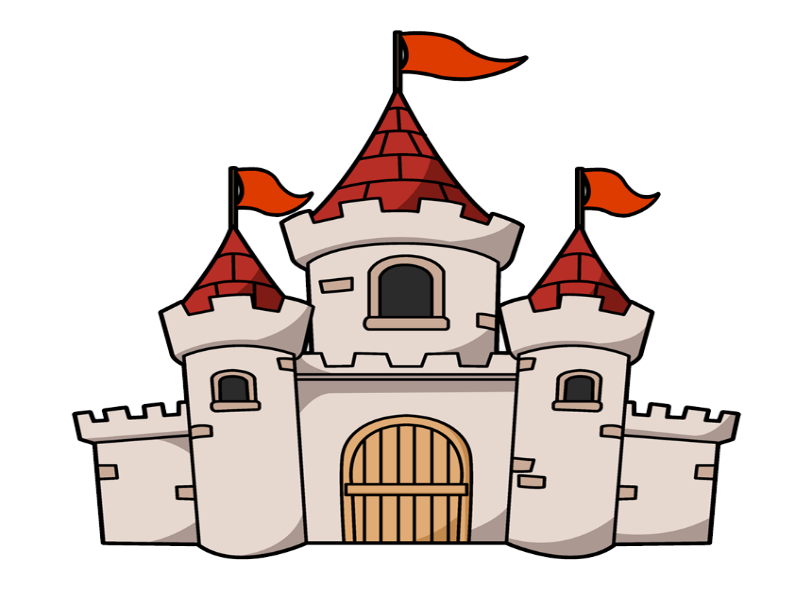 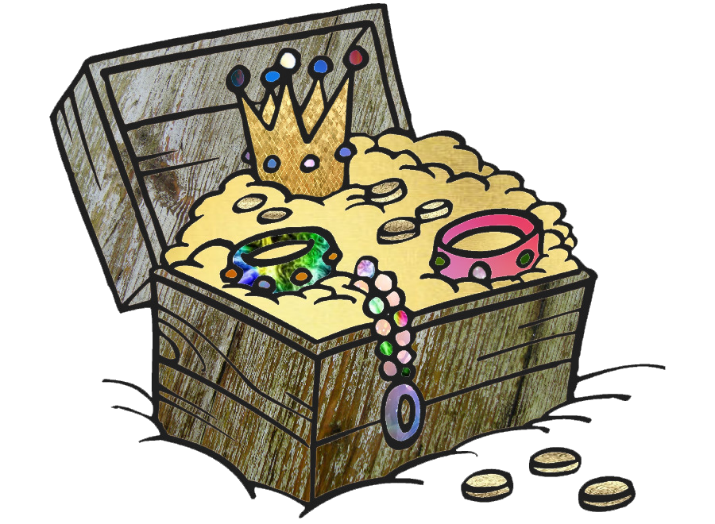 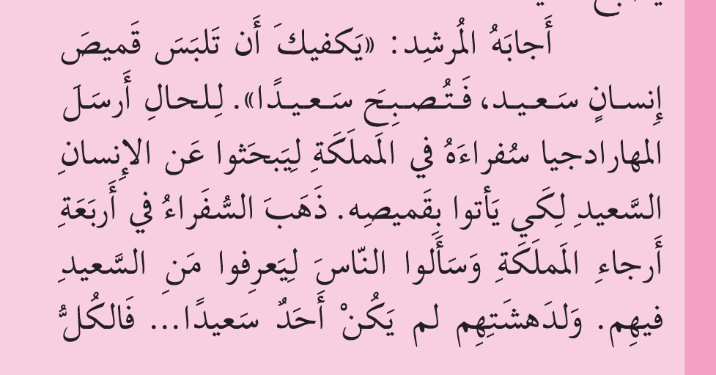 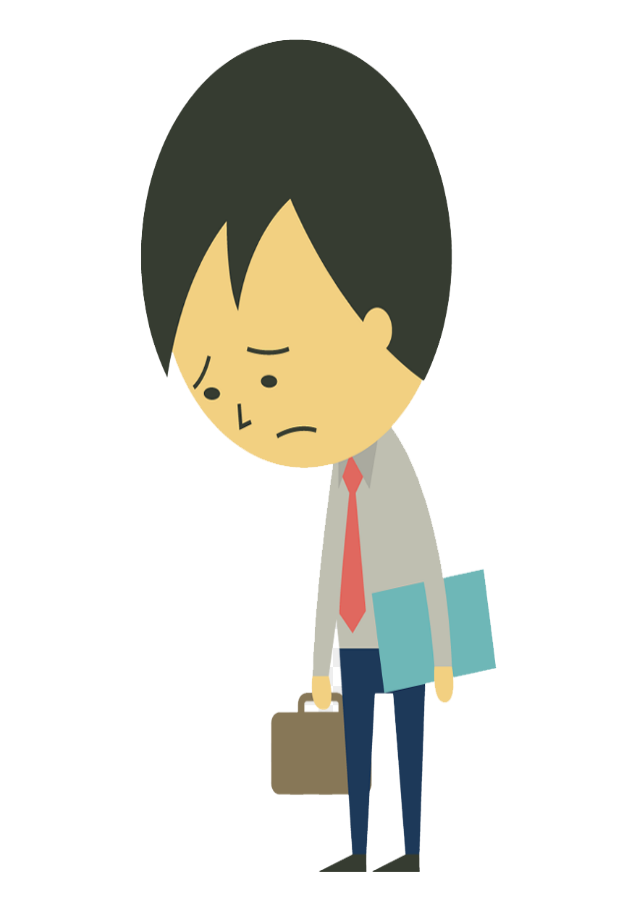 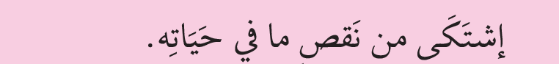 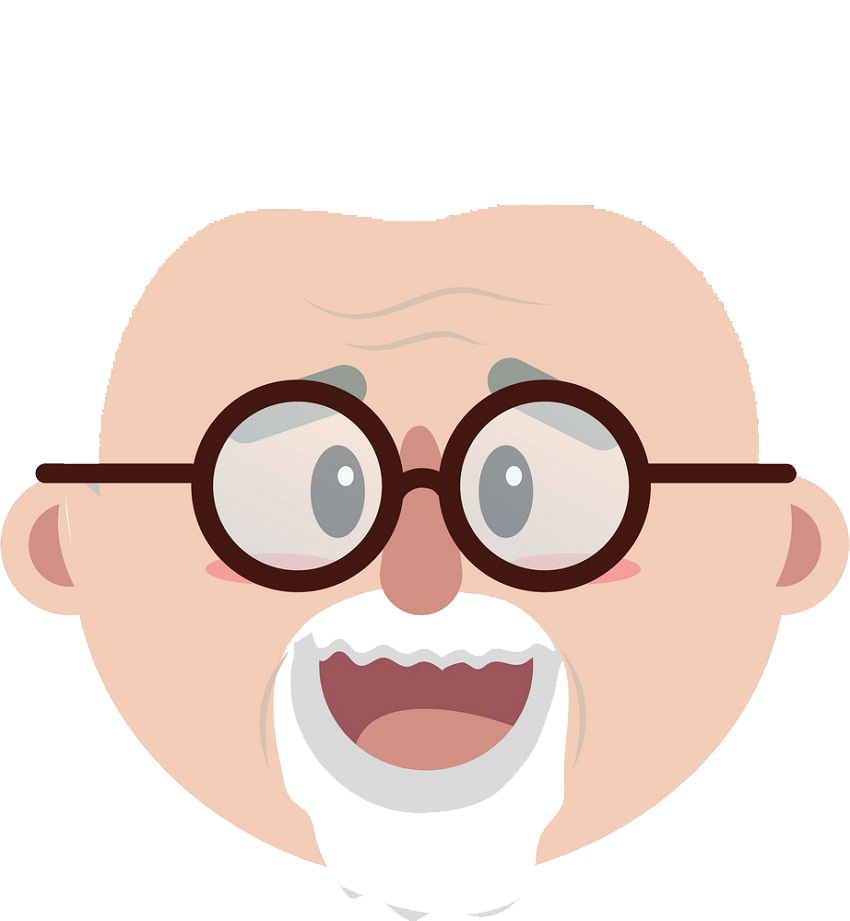 مِن بَعد ما قريتو هَالقِصَّة، ومِن خِلال مَراجِع فيلبّي جاوبوا عَ هَالأَسئِلَة!
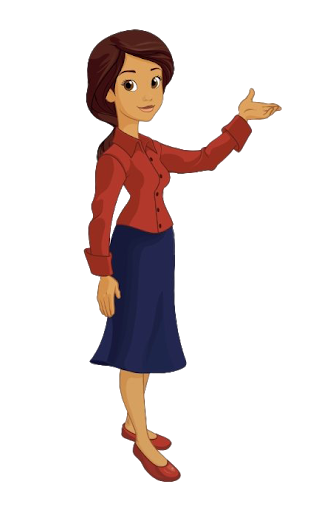 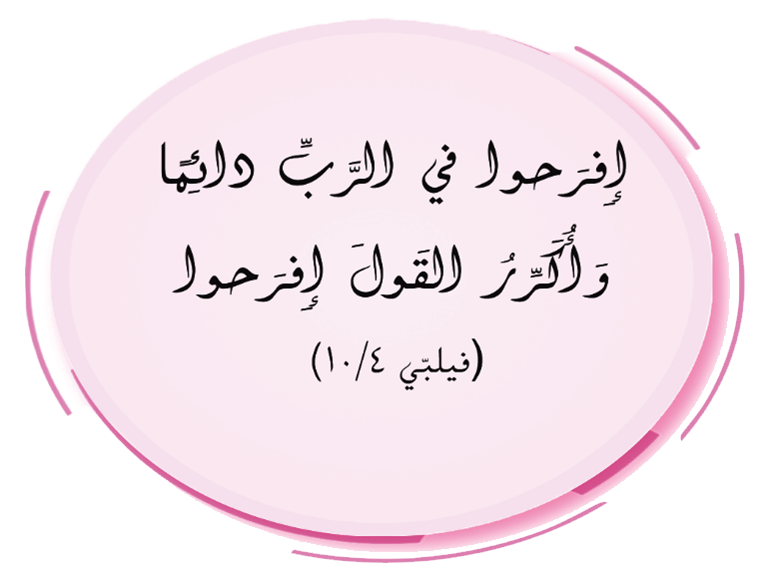 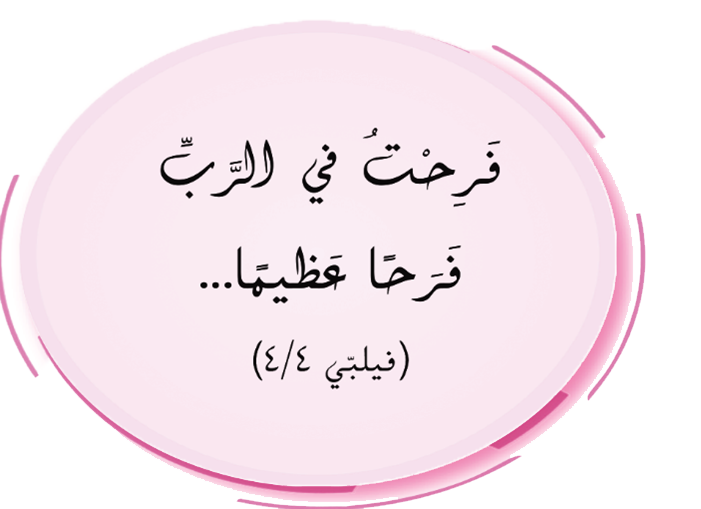 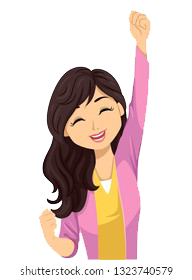 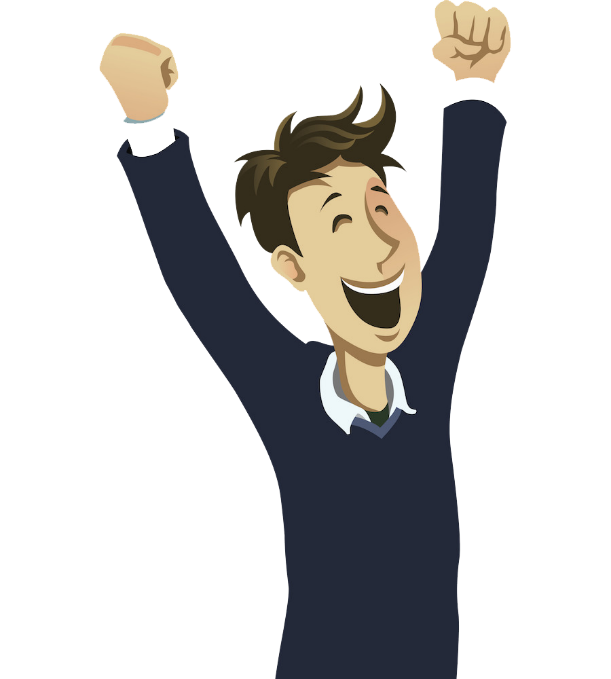 مِن بَعد ما قريتو هَالقِصَّة، ومِن خِلال مَراجِع فيلبّي جاوبوا عَ هَالأَسئِلَة!
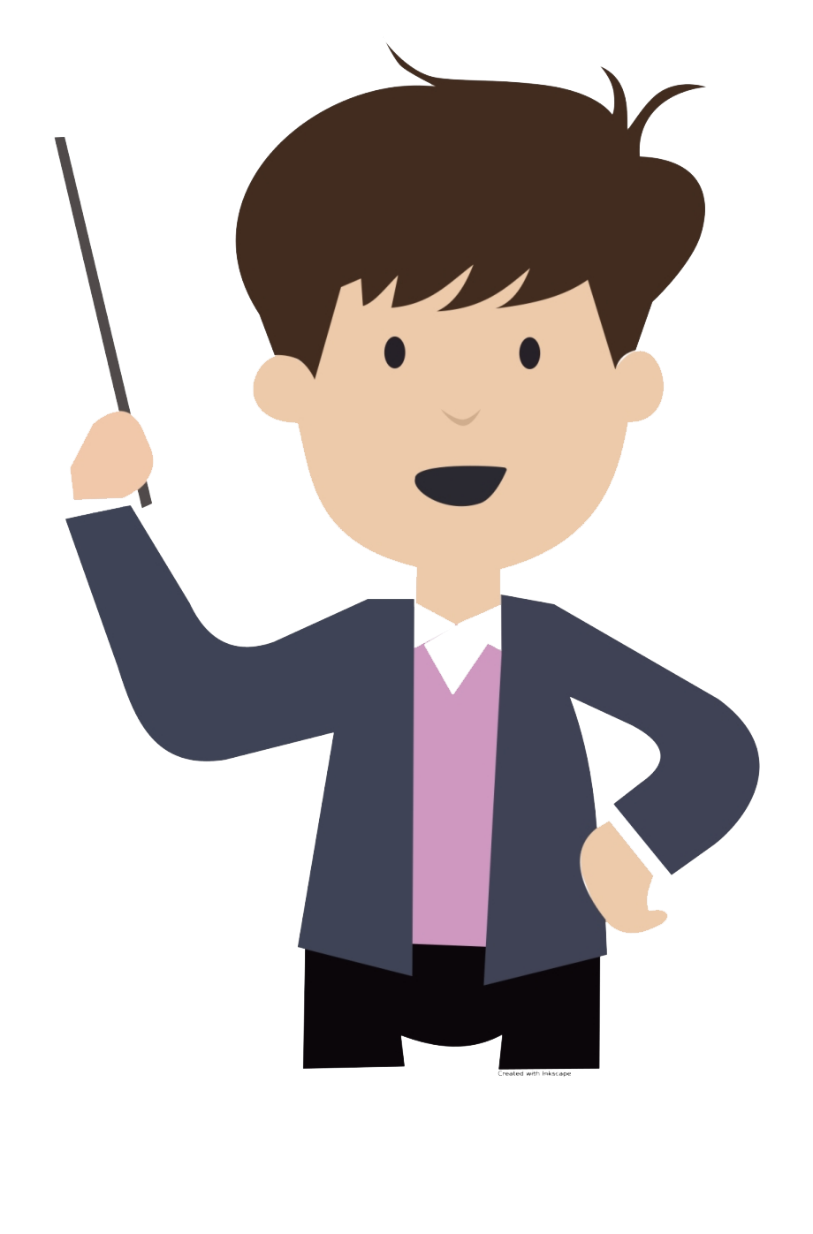 بعد  قراءة القصّة والمَراجع  ماذا تُلاحِظ؟
لمَ لم يَكُن المهاردجيا رجلاً فَرِحًا؟
 ما الّذي كان ينقصُهُ؟
ما هو برأيك مصدرُ فرحِ الرّجل السّعيد؟
ما هي نصيحَة القدّيس بولس لنَا لنفرَحَ؟
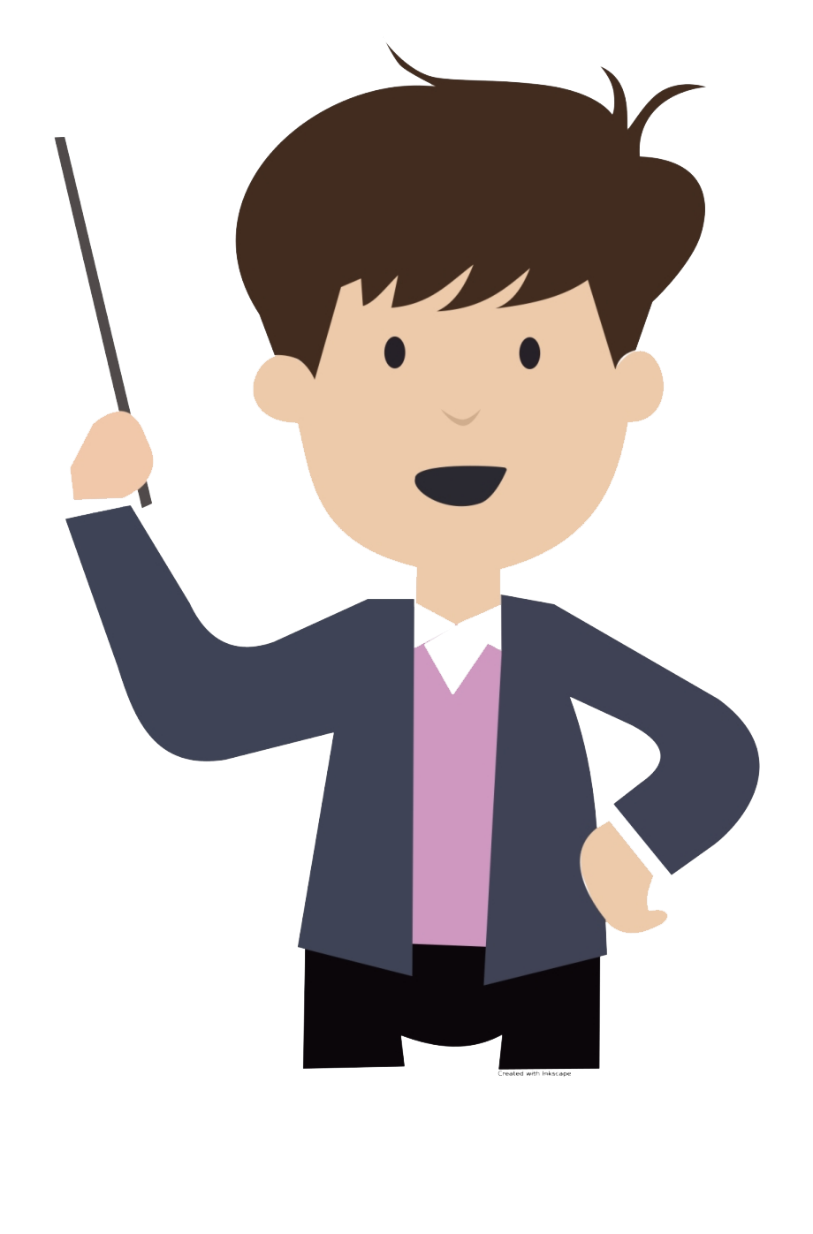 وهَلَّق خَلّونا نِقرا هَالمَرجَع مِن إِنجيل يوحَنّا سَوا
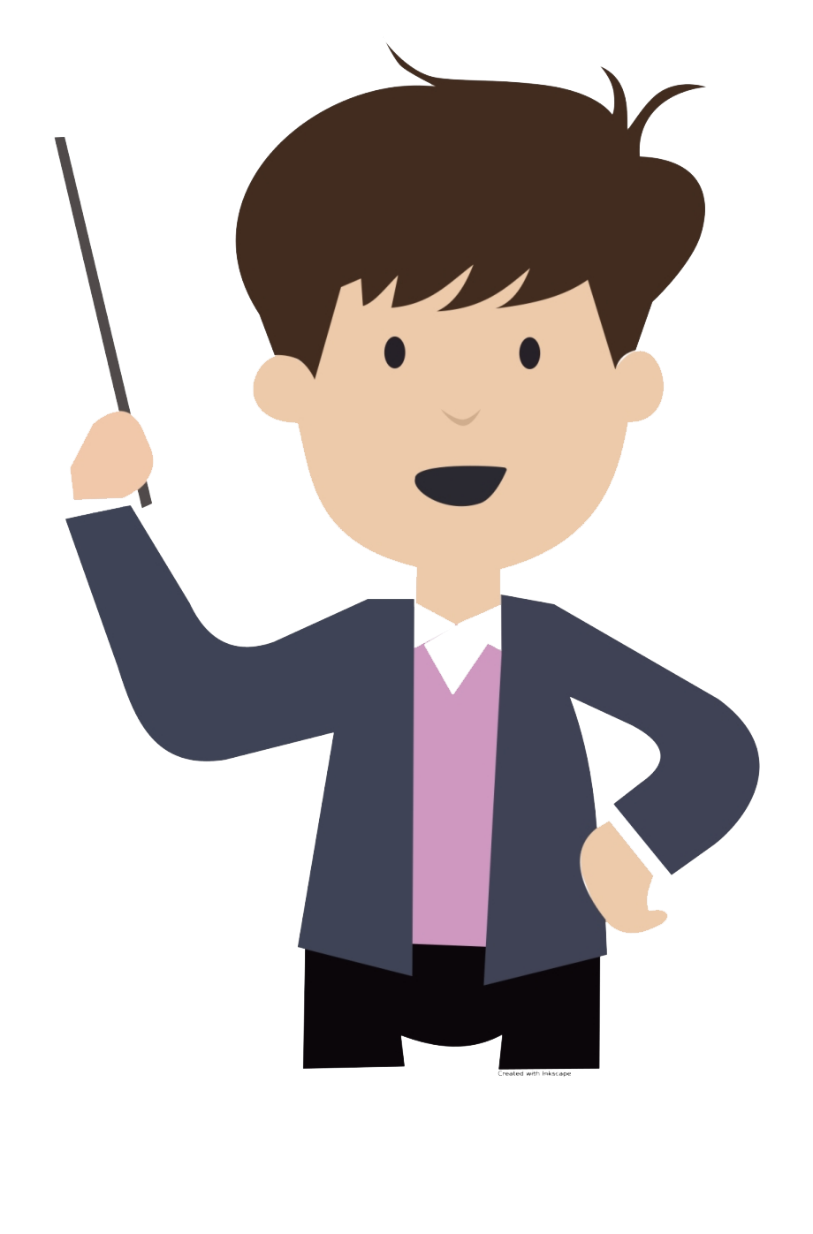 ومِتِل مَ الآب بيحِبني، أَنا كَمان بحِبّكُن، خَلّوكُن عَ مَحبّتي. إزا بتَعملو مِتل مَ وَصّيتكُن بتِسبَتو بِمَحبتي، مِتِل مَ أَنا عمِلِت يَلي وَصّاني ياه بَيّي، وأَنا سابِت بِمَحبّتو.
قَلتلكُن هالشّي تَ يكون فَرَحي فيكُن، ويكون فَرحكُن كامِل.(يوحنا 15/ 9-11)
شو هُوّي مَصدَر فَرَح المَسيحِيِّ بِحَسَب يَسوع؟
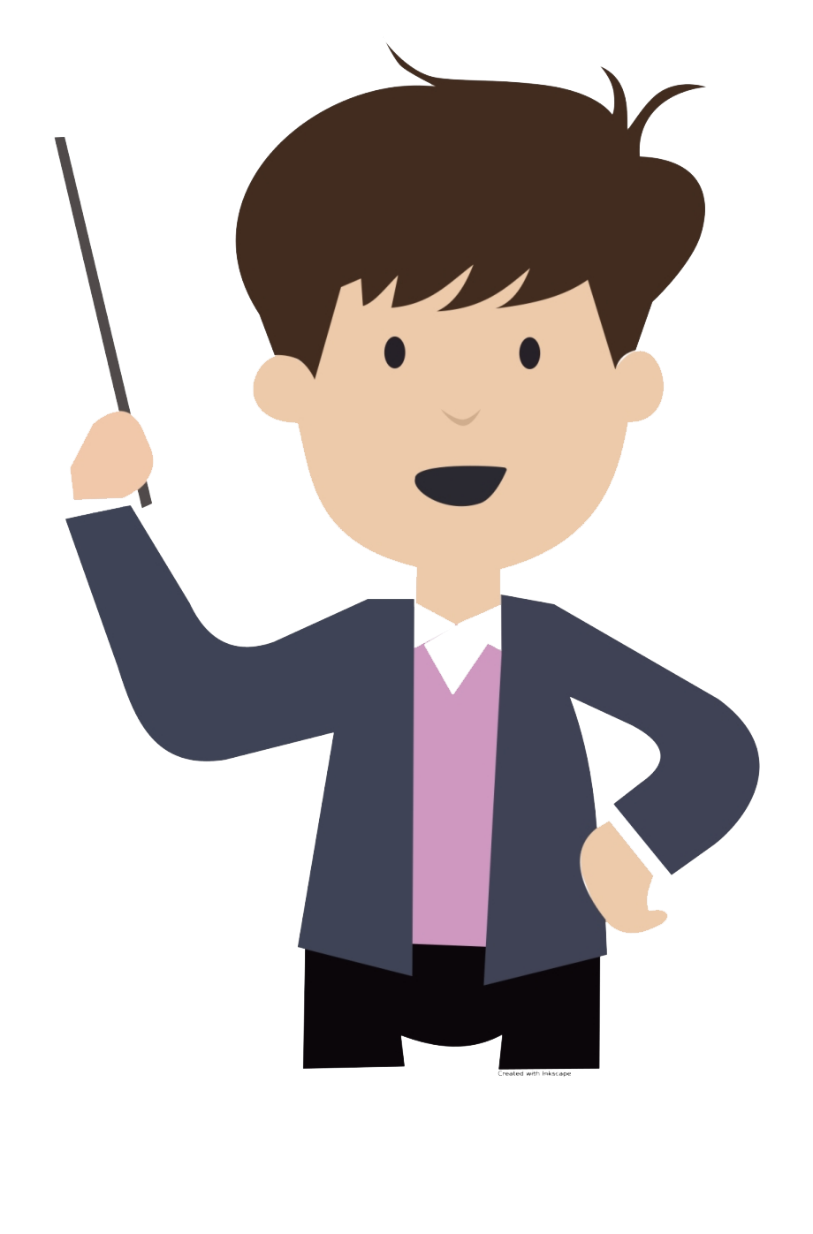 وهَلَّق قْروا نَصّ التَّطويبات بِتَمَعُّن ورْجَعوا عَبّوا الجَدوَل عَ وَرَقَة أَو شَفَهِيًّا
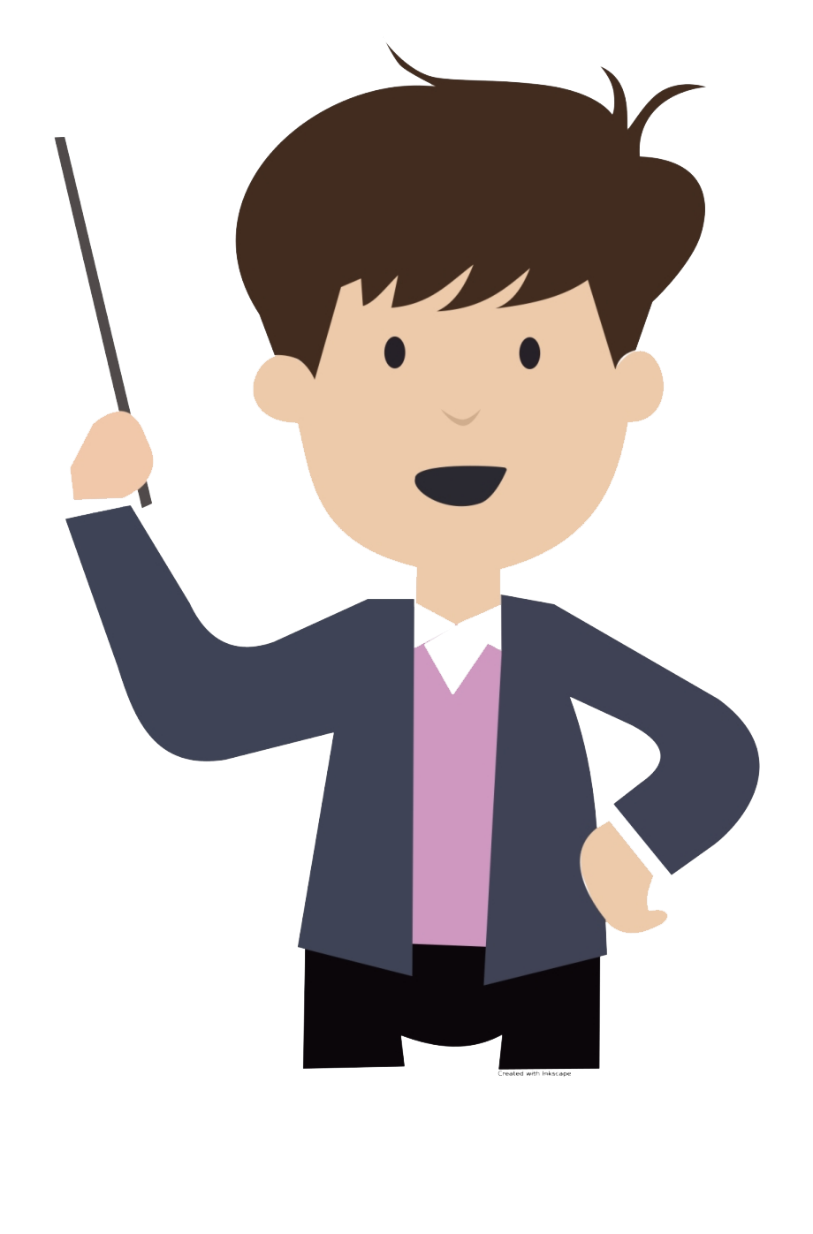 نِيّال الفُقرا بالرّوح، لِ أنّ ملكوت السّما إلُن، 
نِيّال يَلّي عندُن وداعا، لِ
 أنُّن رَح يورتو الأرض،
نيّال المَحزونين، لِ أنُّن رَح
 يتعزّو،
نيّال الجيعانين والعطشاني
ن للبرّ، لِ أنُّن رَح يِشبعو،
نيّال يَلّي عندُن رَحمي، لِ اَنُّن رَح يِنرَحَمو.
نِيّال يَلّي قَلبُن نَقي، لِ أَنُّن رَح يشوفو ألللاّ
نيّال لعم يعانو الإطّهاد
 كرمال البِرّ، لِ أنّ ملَكوت
 السّما إلُن.
نيّالكُن لمّن رَح يسبّوكُن
 ويطّهدوكُن ويِحكو علَيكُن
 بالعاطِل عن كِزب، بسبَبي أَنا.
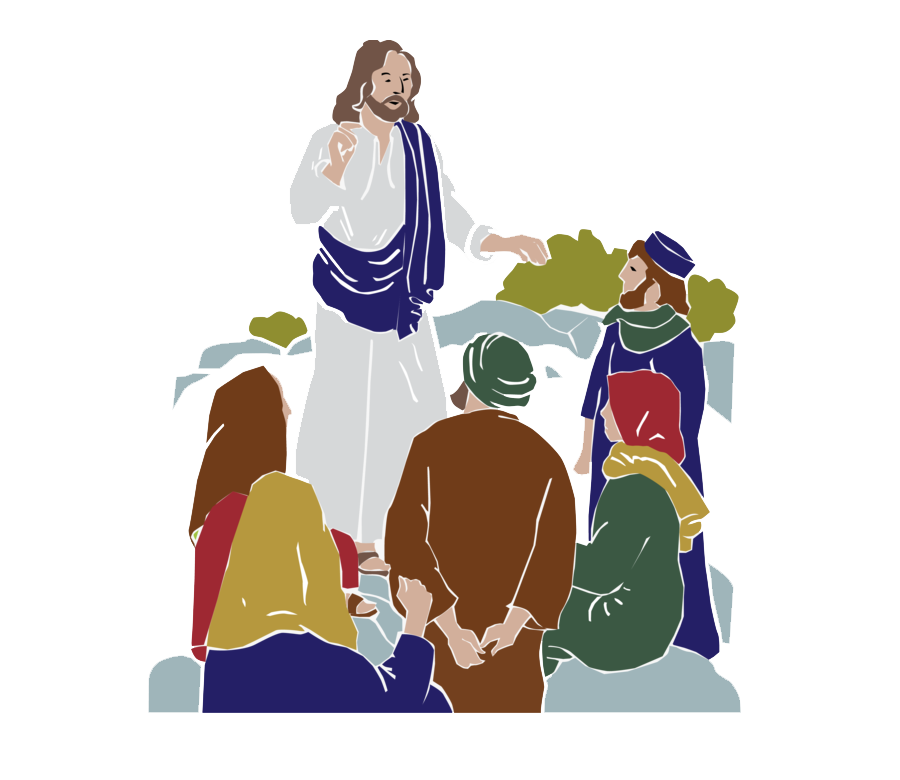 مِن بَعد هَالعَمَلَين، طْرَحوا عَ نَفِسكُن هَالأَسئِلِة
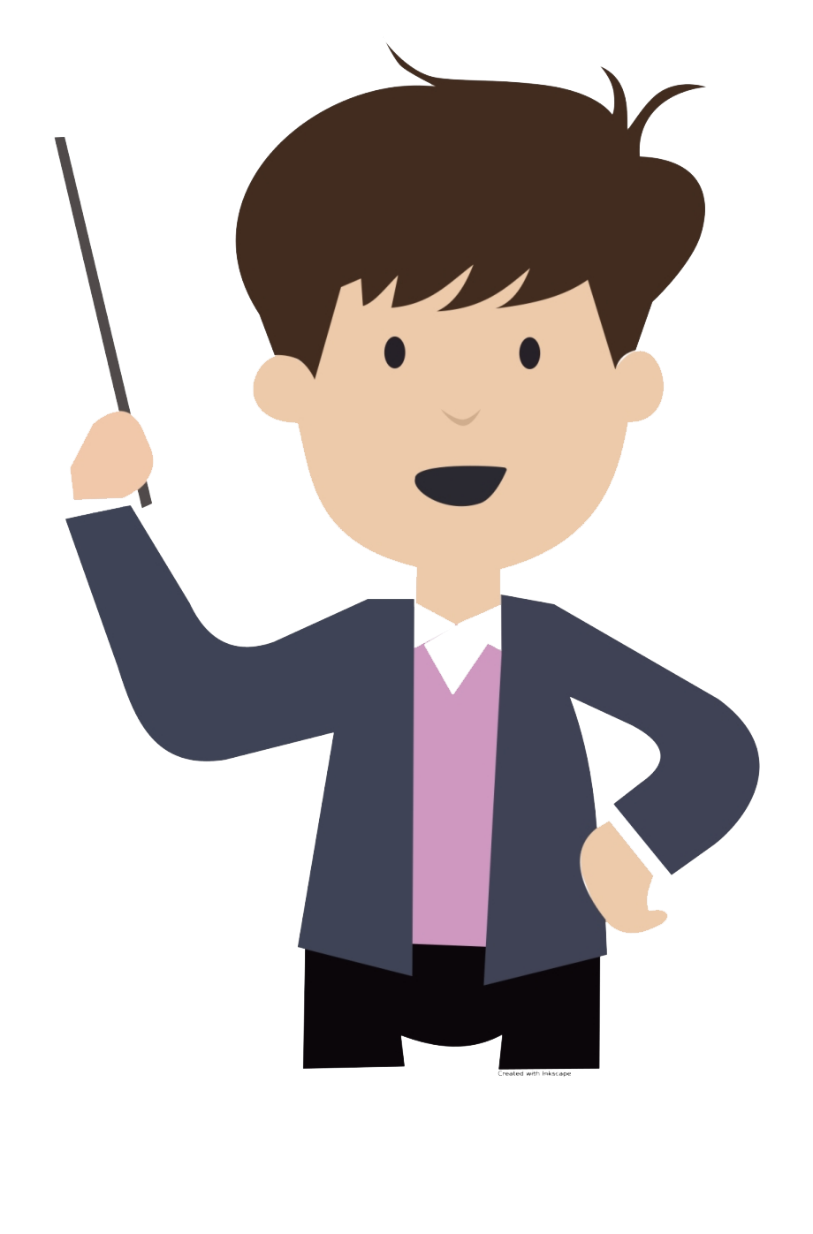 مِن وَين بيِجي الفَرَح يَلّي يَسوع المَسيح بَدّو ياه كِرمالْنا؟

 نَصائِح يَسوع هِيي لَلنُّساك فَقَط؟

  لَمين هِيّي مُوَجَّهَة؟
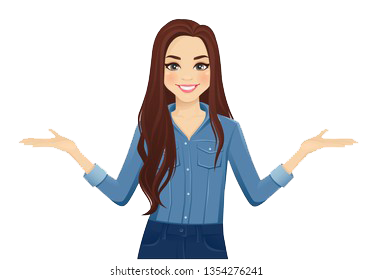 إِذا إِجا شَخص لَعِندكُم اليَوم، بَعد ما عِشتوِ هَاللِّقاء، 
وسَأَلكُن كيف فيه يِفرَح
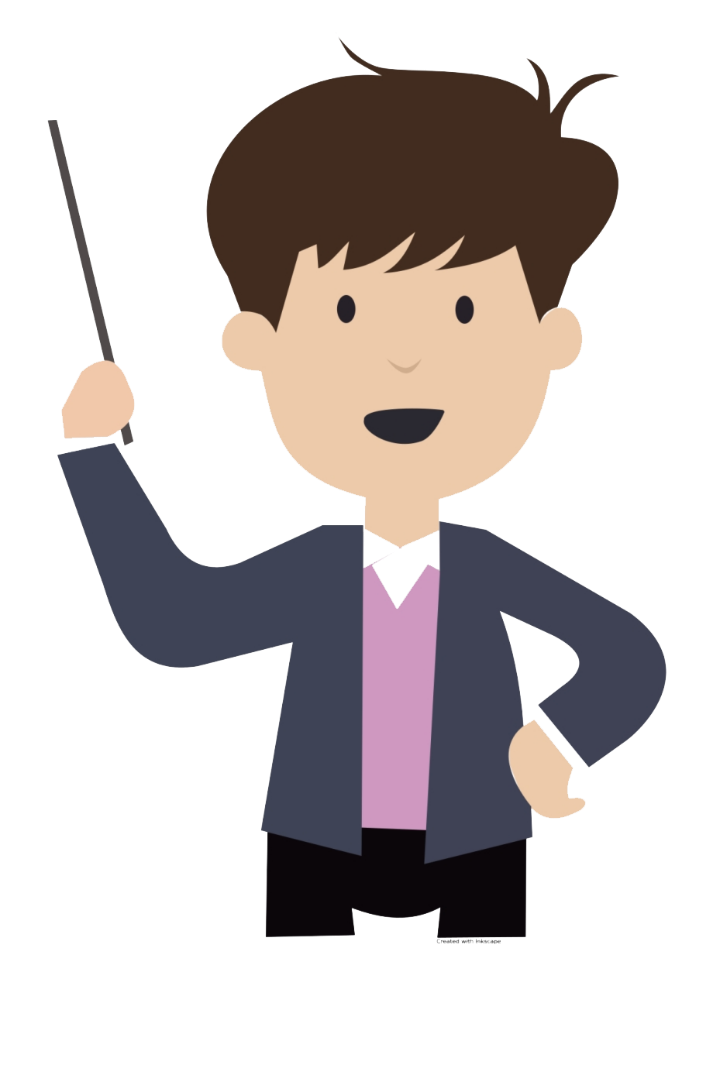 شو هِيّي النَّصائِح يَلّي بتَعطوا ياها؟ 
شو لازم يَعمُل تَ يِفرَح؟
أَي طَريق لازِم يِسلُك 
كيف لازِم يِتصَرَّف ويفَكِّر؟
من بَعد كِلّ يَلّي شِفْناه لازِم تَعرفوا إِنّو:
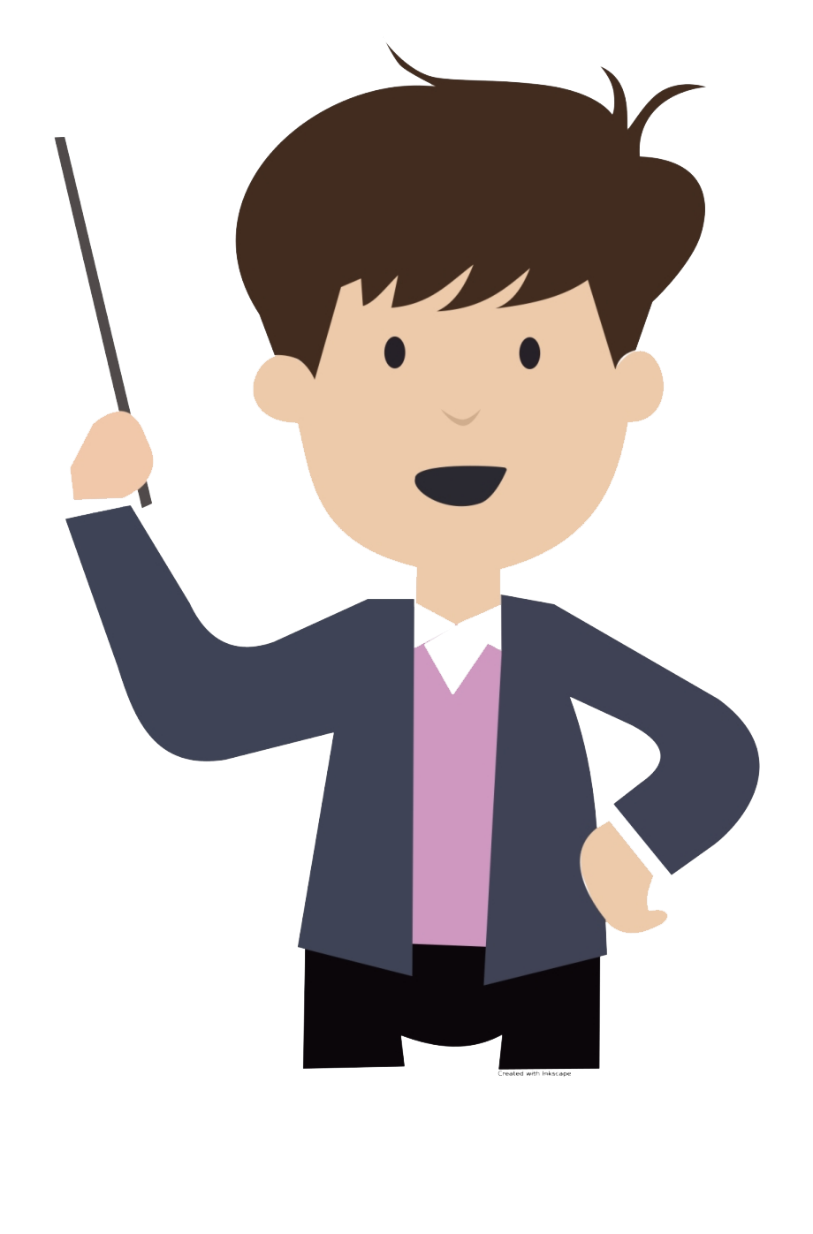 تَعليم يَسوع مَنّو مُجَرَّد نَصايح نَظَرِيّة، 
هُوّي أساسي بالحياة وبيشِدنا نَحو الآب يَلّي بيَعرِف كِلّ  شي منِحتاجو:
" فَأَبوكُم السَّماوِيّ يَعلَمُ أَنَّكُم تَحتاجونَ إلى هَذا كُلِّه»
 يَعني المَأكَل 
والمَشرَب
 والمَلبَس.
         نِحنا ما مِنسَلِّم
 حَياتن  لَفَراغ، نِحنا
          مِنسَلِّمها 
           لآب مُحِبّ.
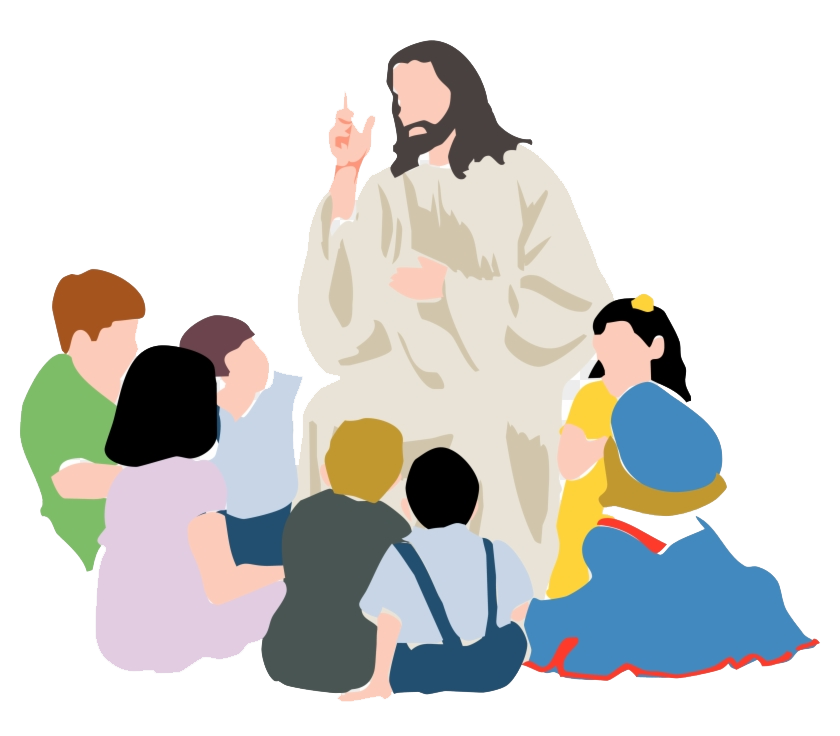 شو العُصارَة يَلّي فينا ناخِدها مِن هَاللِّقاء؟
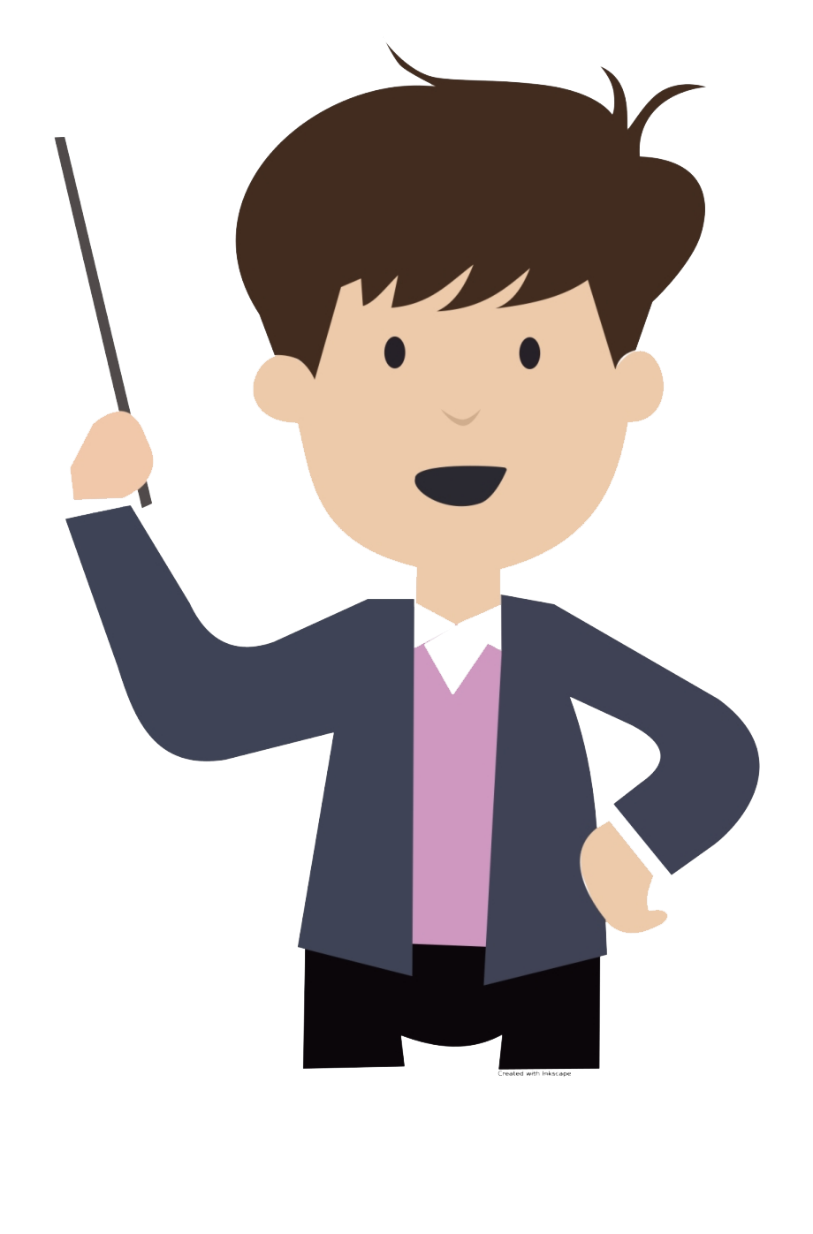 بِالخِتام، خَلّونا نتأمل هيا النبع اللي الو تلات عيون...
نْصَلّي صَلاة الأَبانا
يَلّي عَلَّمْنا ياها يَسوع:
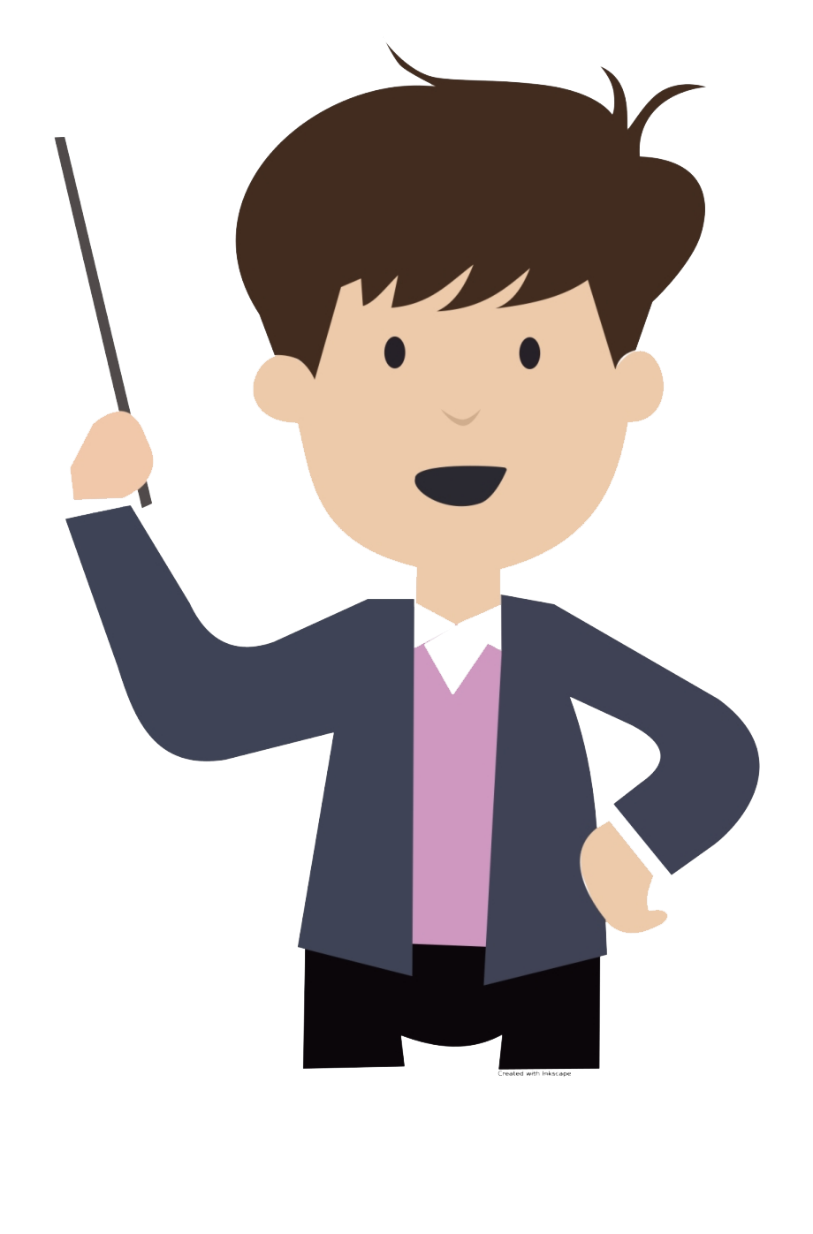 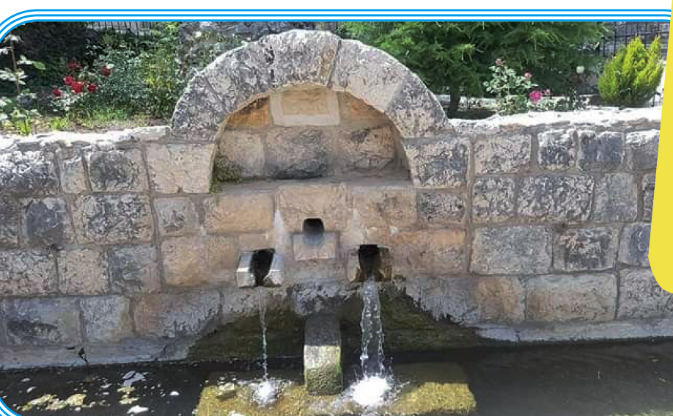 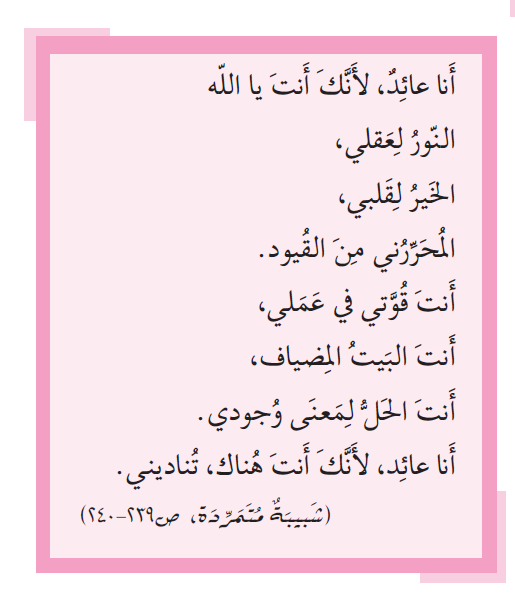